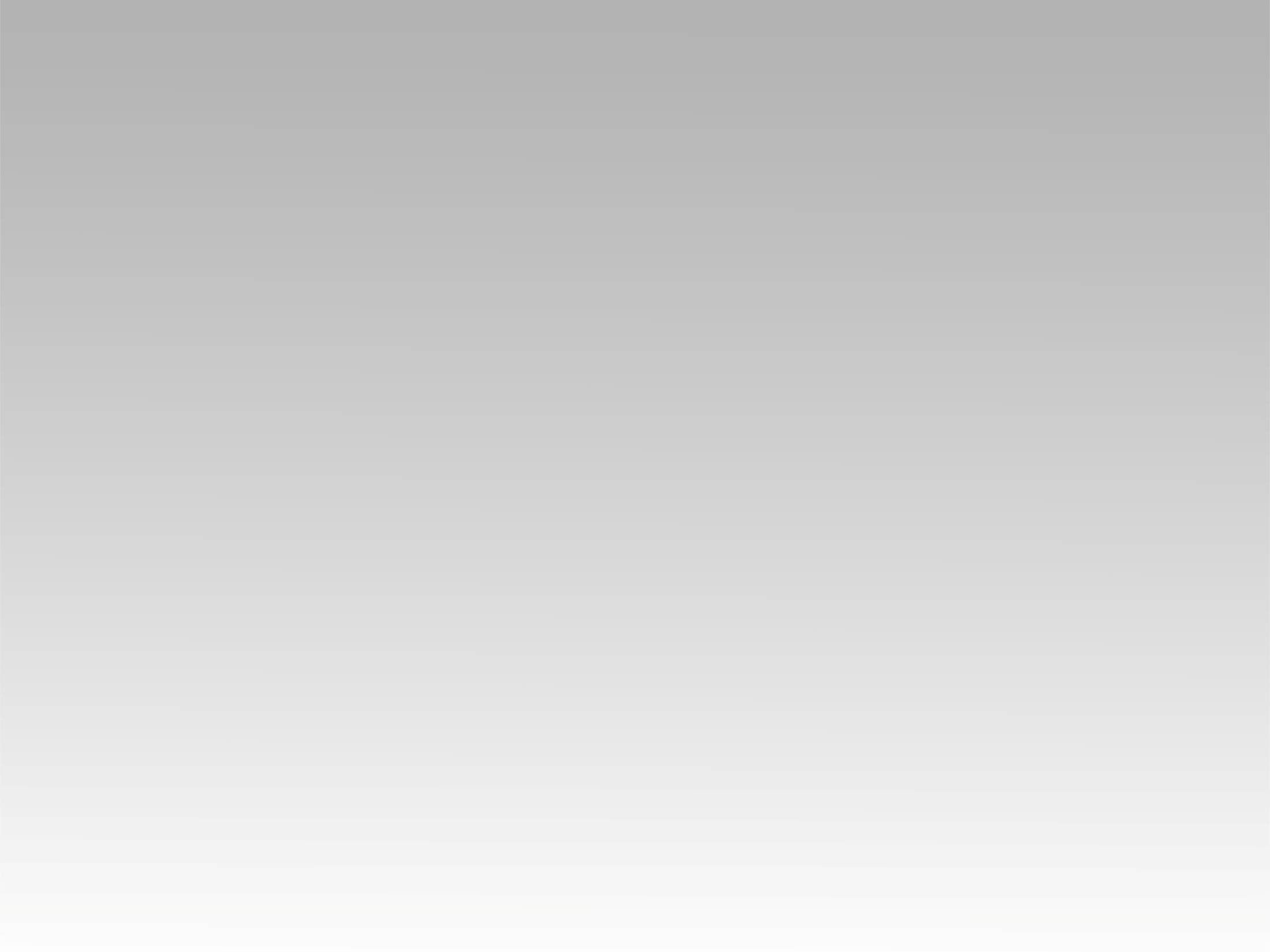 ترنيمة 
غنوا هللويا للاله
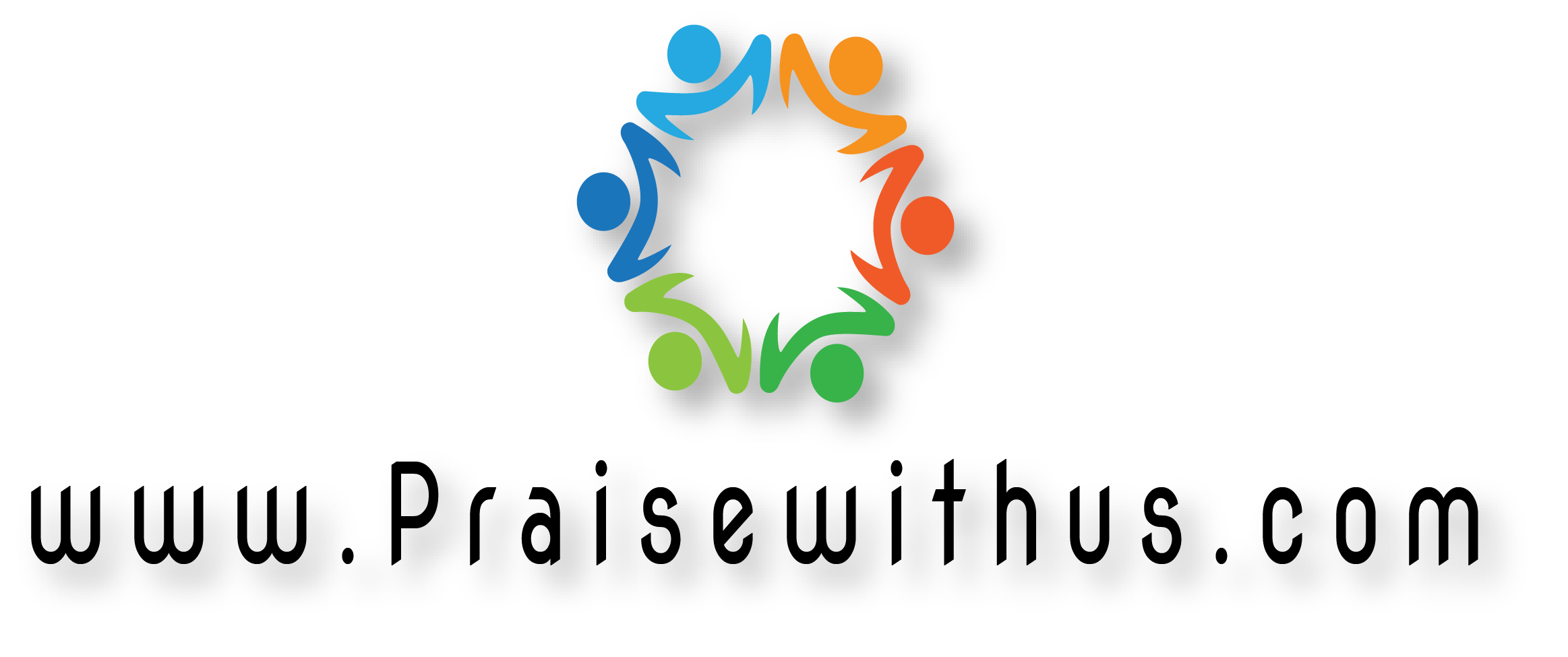 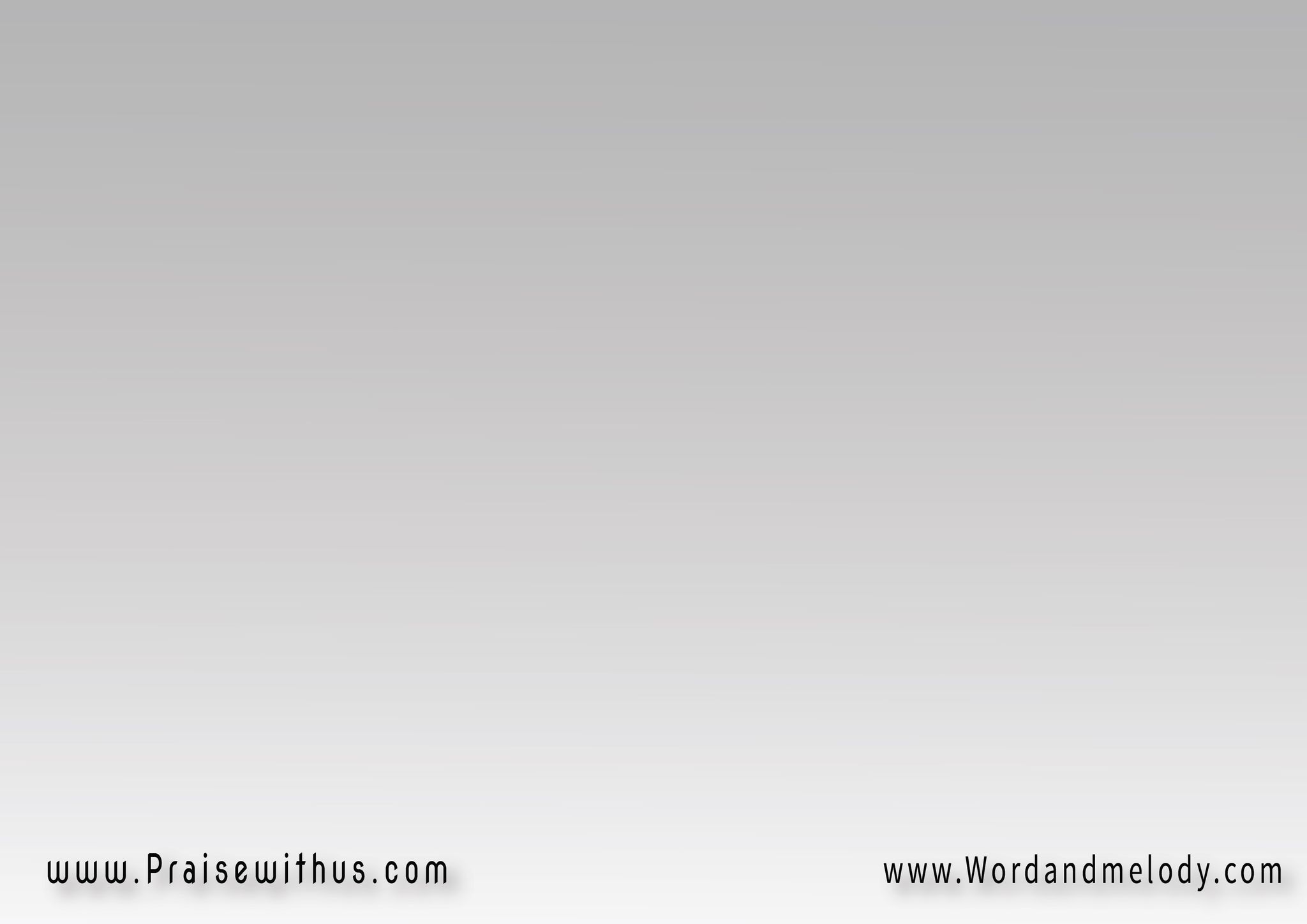 ( غنوا هللويا للإله )2
غنوا هللويا  
غنوا هللويا
غنوا هللويا للإله
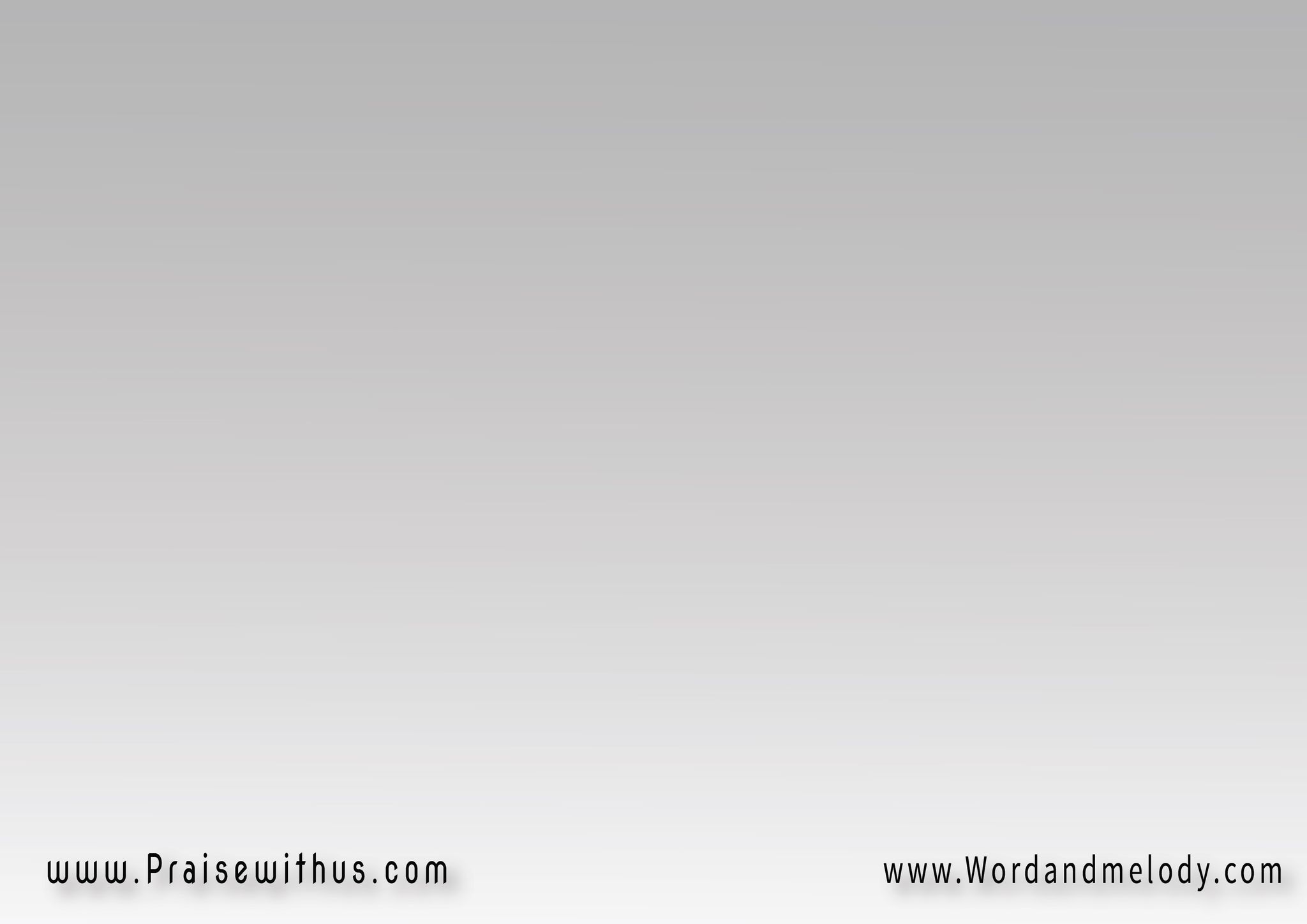 يسوعُ راع ٍ أمين     يسوعُ راعي ٍ أمين
 يسوعُ راع ٍ       يسوعُ راع ٍ 
يسوعُ راعٍ أمين
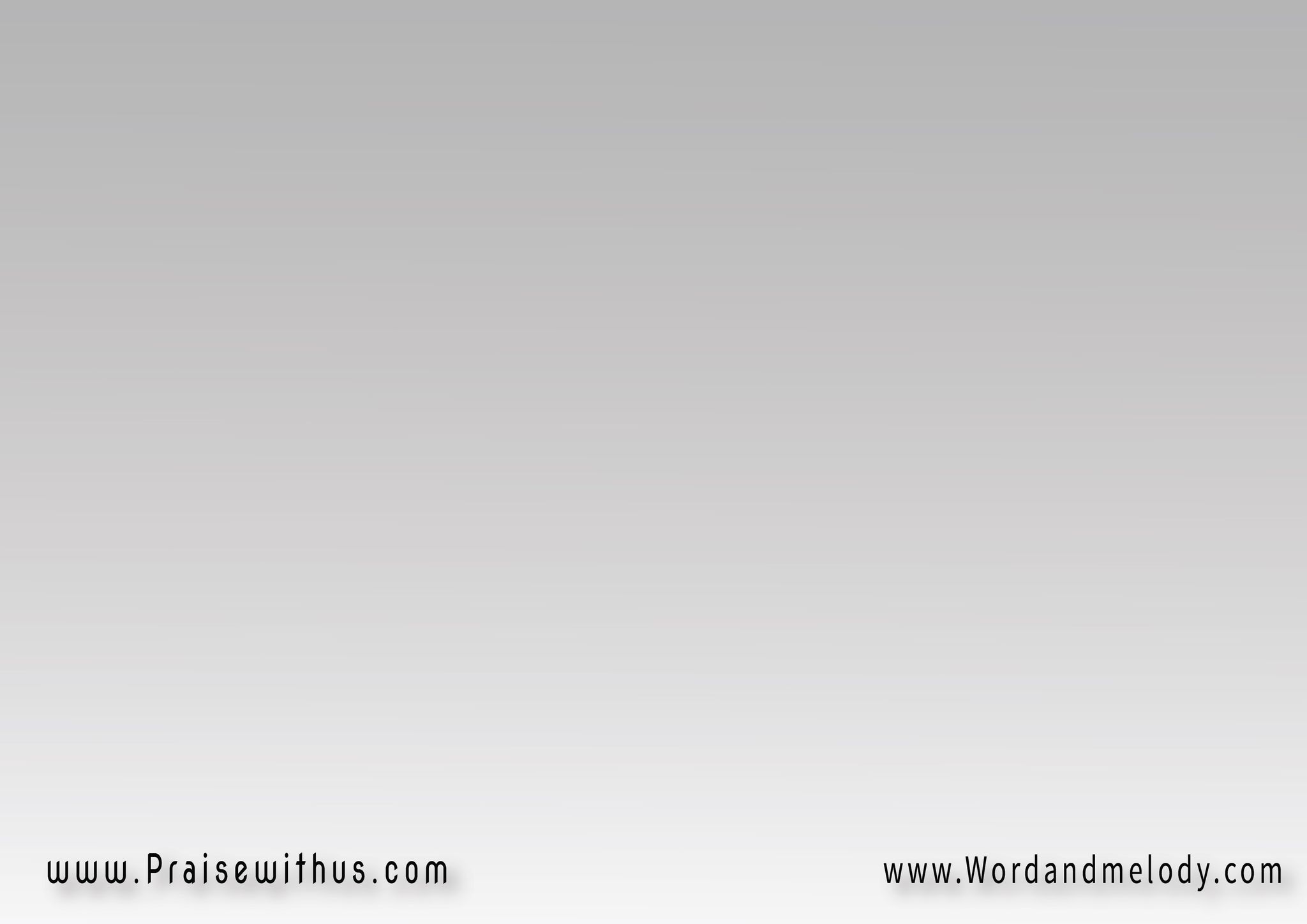 يسوع قام من الاموات                           يسوع قام من الامــــوات 
يســوعُ قام    يســوعُ قام
يســـوع قام   من الاموات
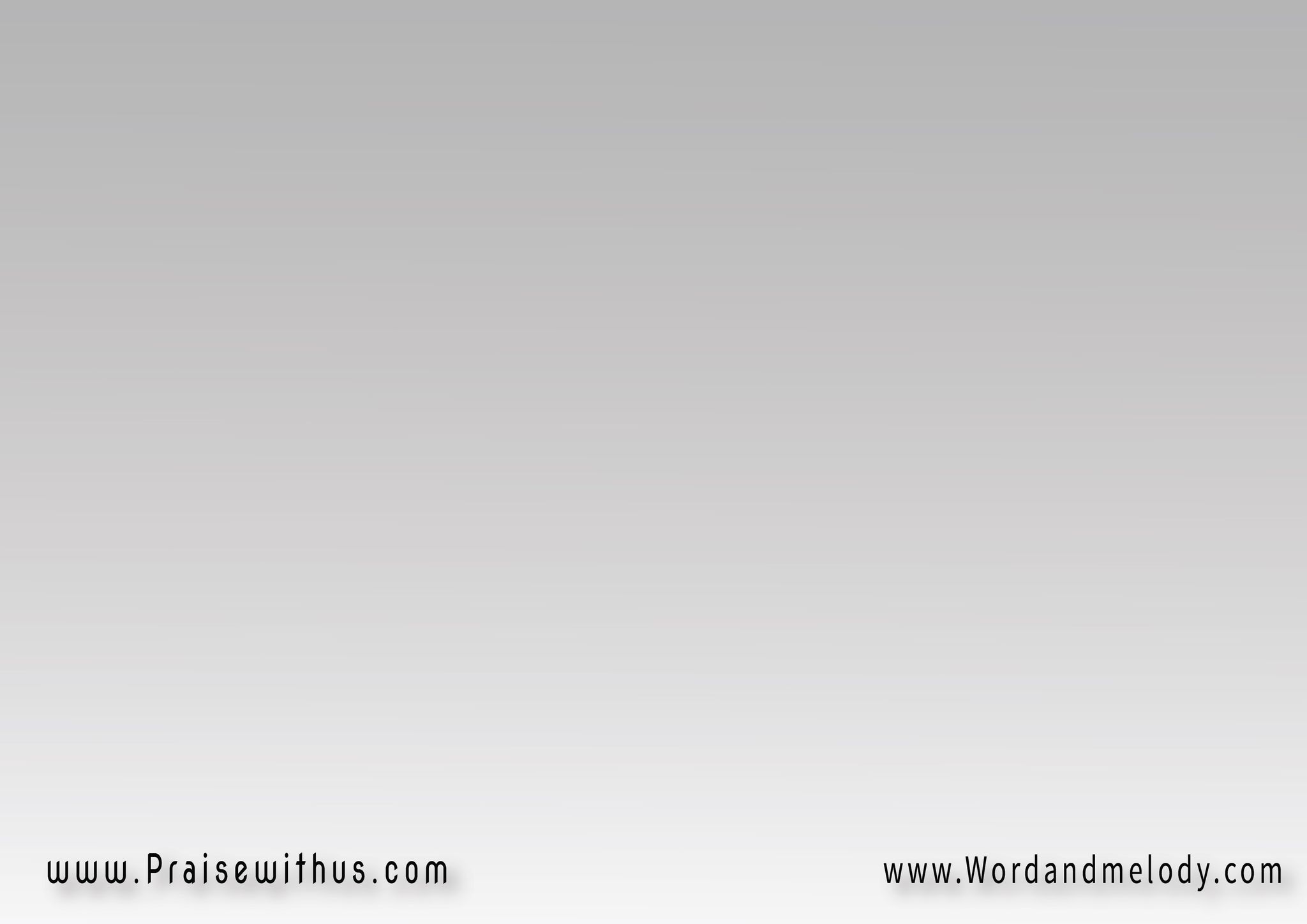 يسوعُ أتـــــي على السحاب       يســـــوع أتي على السـحاب      يسوعُ أتي  يسوع أتي
يسوعُ أتي علي السحاب
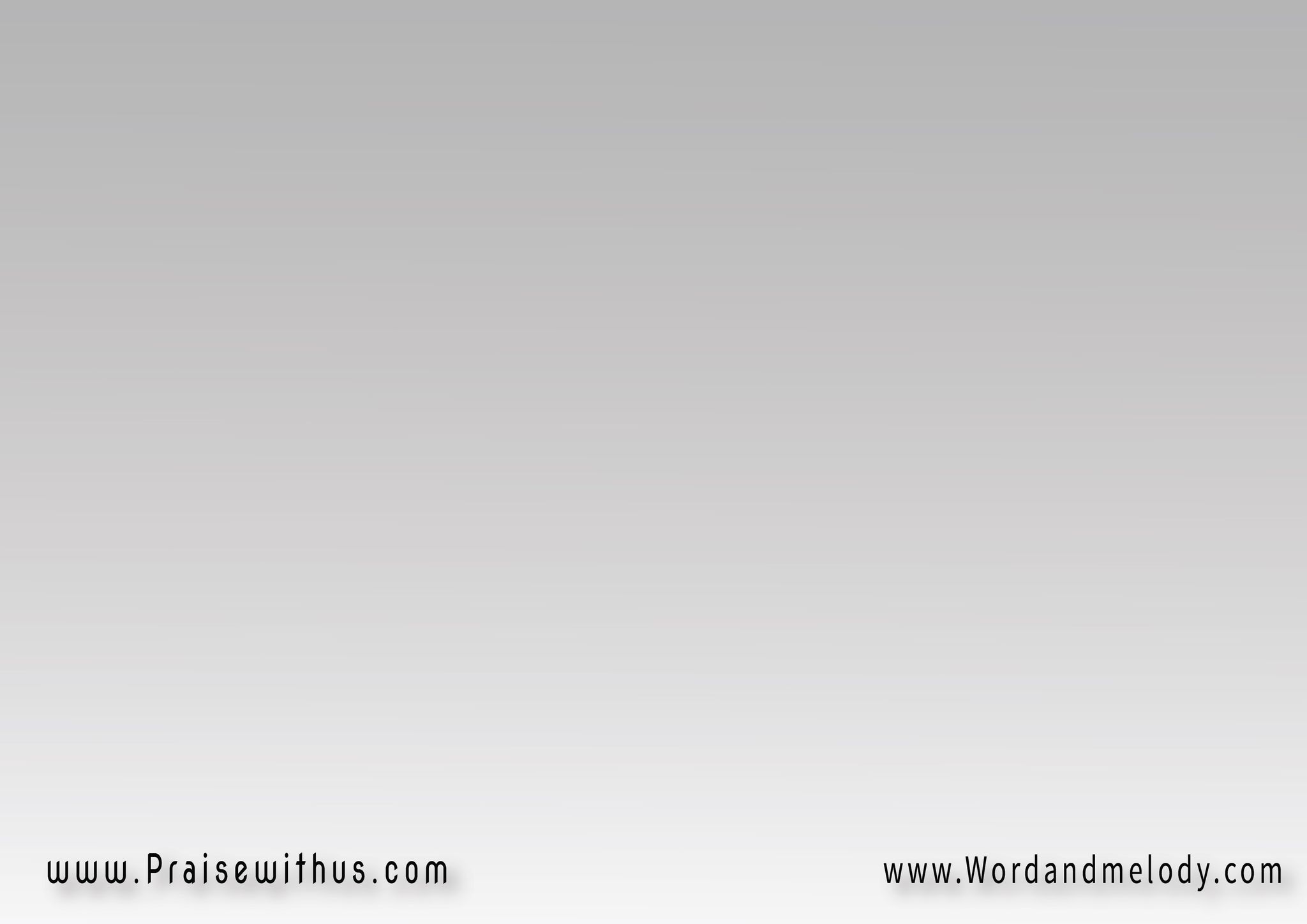 ( غنوا هللويا للإله )2
غنوا هللويا  
غنوا هللويا
غنوا هللويا للإله
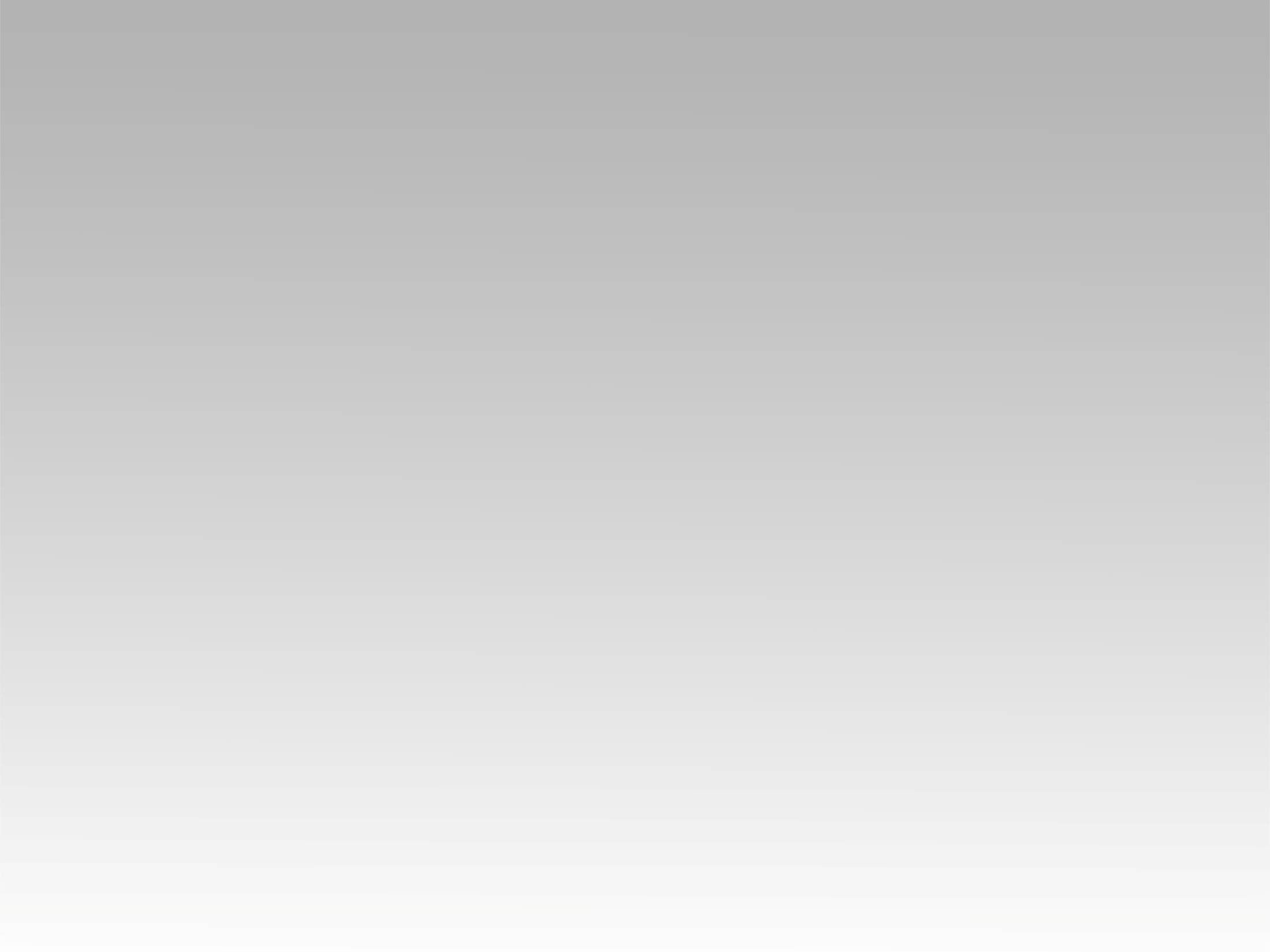 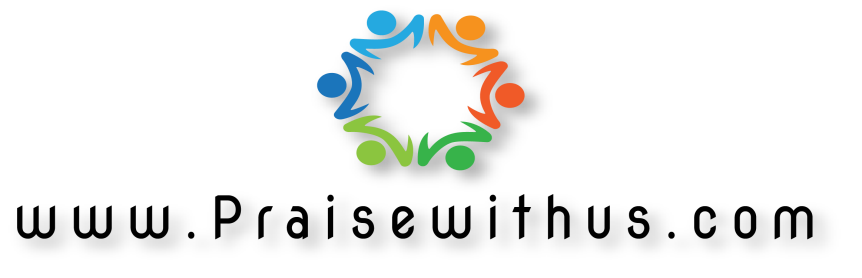